สื่อการเรียนการสอน
วิชา ภาษาไทยเพื่ออาชีพ
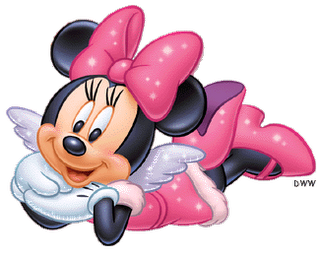 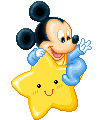 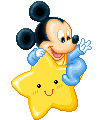 หน่วยที่1 ธรรมชาติและพลังของภาษาไทย
ความหมายของภาษาพจนานุกรมฉบับราชบัณฑิตยสถาน พ.ศ. 2525 ให้ความหมายของคำว่า “ ภาษา ” ไว้ว่า “ ภาษา คือ เสียงหรือกิริยาอาการที่ทำความเข้าใจกันได้ คำพูด ถ้อยคำที่ใช้พูดกัน ” (พจนานุกรมฉบับราชบัณฑิตยสถาน พ.ศ. 2525 : 616)วิจินตน์ ภาณุพงศ์ อธิบายความหมายของภาษาว่า “ ภาษา หมายถึง เสียงพูดที่มีระเบียบและมีความหมาย ซึ่งมนุษย์ใช้ในการสื่อความคิด ความรู้สึก และในการที่จะให้ผู้ที่เราพูดด้วยทำสิ่งที่เราต้องการ และแทนสิ่งที่เราพูดถึง ” (วิจินตน์ ภาณุพงศ์ 2524 : 85)วิไลวรรณ ขนิษฐานันท์ ได้กล่าวถึงลักษณะสำคัญๆ อันเป็นคุณสมบัติของภาษา สรุปได้ดังนี้ (วิไลวรรณ ขนิษฐานันท์ 2526 : 2)1. ภาษาประกอบขึ้นด้วยเสียงและความหมาย โดยนัยของคุณสมบัตินี้ ภาษาหมายถึงภาษาพูดเท่านั้น ไม่รวมถึงภาษาเขียน ภาษาเขียนเป็นเพียงสิ่งประดิษฐ์ที่มนุษย์ใช้บันทึกภาษาพูด2. ภาษาเป็นเรื่องของสัญลักษณ์ ซึ่งต้องมีการเรียนรู้จึงจะเข้าใจได้ว่าสัญลักษณ์นั้นมีความหมายว่าอย่างไรง ๆ
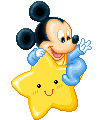 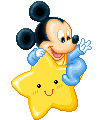 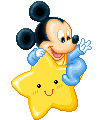 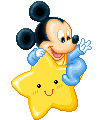 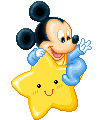 3. ภาษามีระบบ เช่น การเรียงลำดับเสียง หรือการเรียงลำดับคำในประโยค การจะใช้ภาษาให้ถูกต้องจึงต้องเรียนรู้ระเบียบและกฎของภาษานั้นๆ4. ภาษามีพลังงอกงามอันไม่สิ้นสุด จากจำนวนเสียงที่มีอยู่ ผู้พูดสามารถผลิตคำพูดได้ไม่รู้จบ เราจึงไม่อาจนับได้ว่าในภาษาหนึ่งๆ มีจำนวนคำเท่าใดความหมายของ ภาษา อาจแยกได้เป็นความหมายโดยอรรถและความหมายโดยปริยายดังนี้ความหมายโดยอรรถ ภาษา หมายถึง1. เครื่องมือที่ใช้ในการสื่อสารความรู้ ความคิด ความต้องการของมนุษย์เครื่องมือดังกล่าวอาจได้แก่ เสียงพูด เสียงสัญญาณต่างๆ รูปภาพ แผนภูมิ ตัวอักษร ท่าทาง ฯลฯ การใช้เครื่องมือดังกล่าวจะขึ้นอยู่กับข้อตกลงในกลุ่มชนซึ่งผู้ใช้จะต้องเรียนรู้ เพื่อทำความเข้าใจกันได้2. การติดต่อ การสื่อความรู้สึก ในหมู่สัตว์ด้วยกัน ได้แก่ การใช้เสียง ท่าทาง ฯลฯ3. วิชาการแขนงหนึ่ง ว่าด้วยการศึกษาภาษาในแง่มุมต่างๆ กัน เช่น ศึกษาเพื่อให้มีทักษะ มีความสามารถในการฟัง พูด อ่าน เขียน หรือศึกษาเพื่อรู้ระเบียบโครงสร้างของภาษา ฯลฯความหมายโดยปริยาย เป็นความหมายเชิงเปรียบเทียบ ภาษา อาจหมายถึง1. ความรู้ ความเข้าใจ ความมีทักษะในการ ฟัง พูด อ่าน เขียน2. กลุ่มชน เผ่า หรือชนชาติ3. ระเบียบ แบบแผน แบบอย่างอาจกล่าวโดยสรุปว่า “ ภาษา ” หมายถึง เครื่องมือในการสื่อความหมายซึ่งใช้ถ่ายทอดความคิด ความรู้สึก ความต้องการของตนให้ผู้อื่นทราบ ไม่ว่าจะเป็นเสียงพูด ถ้อยคำ กิริยาอาการ หรือสัญลักษณ์ต่าง ๆ
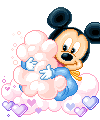 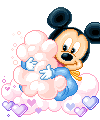 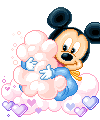 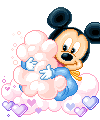 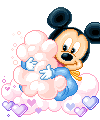 กำเนิดของภาษา
                 ๑. เกิดจากการเลียนเสียงธรรมชาติ
                ๒. เกิดจากการสร้างคำขึ้นใช้ตามข้อตกลงของกลุ่มผู้ใช้ภาษา                        
ภาษาเกิดจากการเลียนเสียงธรรมชาติ
                  -  เสียงสัตว์ร้อง   เช่นคำว่า     กา   แมว   อึ่งอ่าง   กบ   กาเหว่า             
                  -  เสียงวัตถุ  เช่นคำว่า     ปัง   โครม   หวูด   เพล้ง   ออด   ตุ๊กๆ(รถ)
                  -  เสียงธรรมชาติ  เช่นคำว่า     เปรี้ยง   จั้ก   ซู่
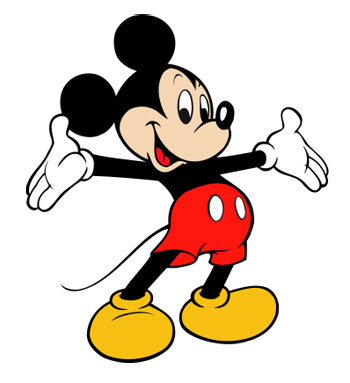 ภาษาเกิดจากการสร้างคำขึ้นใช้
                เช่นคำว่า   หนาว   สับปะรด   สูง   บ้าน   อ้วน   โรงเรียนภาษาประกอบด้วยหน่วยเล็กประกอบกันเป็นหน่วยใหญ่ขึ้น
                เสียง   -->    คำกลุ่มคำ    -->   ประโยค     -->   ข้อความ     -->    เรื่องราว
                เสียง   :     เสียงพยัญชนะ     เสียงสระ    และเสียงวรรณยุกต์    =     พยางค์
                 คำ       :      พยางค์ที่มีความหมาย
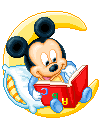 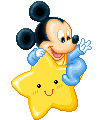 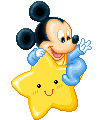 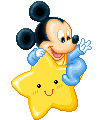 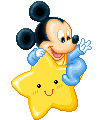 ธรรมชาติของภาษา
ภาษาเป็นสิ่งที่สำคัญต่อมนุษย์ เพราะเป็นเครื่องมือในการสื่อสาร เป็นหัวใจของการถ่ายทอดความรู้ ความเชื่อ คติธรรม และวัฒนธรรมของมนุษย์ มีข้อควรสังเกตเกี่ยวกับภาษาดังนี้      1. ภาษาใช้เสียงสื่อความหมาย เป็นการพูดเพื่อสื่อความหมายอย่างมีระเบียบกฎเกณฑ์ที่เข้าใจกันทั้งสองฝ่าย โดยใช้เสียง สัญลักษณ์เป็นสื่อ สำหรับในความหมายแคบ ให้ถือว่าเสียงพูด เป็นสื่อความหมาย ทั้งนี้ เสียงกับความหมาย ต้องขึ้นอยู่กับการตกลงกันของแต่ละกลุ่ม เช่น คนญี่ปุ่น เรียกบ้านว่า คน, คนเขมร เรียก ผะผทะ (เผ-ตี-ยะห์) คนฝรั่งเศสเรียก เมซอง แต่คำกับภาษาก็ยังมีส่วนสัมพันธ์กัน เช่น คำที่เลียนเสียงธรรมชาติ      2. การประกอบกันของหน่วยในภาษา หน่วยภาษาของมนุษย์สามารถเพิ่มจำนวนคำ หรือเปลี่ยนการเรียงคำได้เช่น ใครไปหาให้ หาใครไปให้ ให้ใครไปหา ไปหาให้ใคร ใครหาไปให้ ให้หาใครไป ไปให้ใครหา หาให้ใครไป ไปหาใครให้ ใครให้ไปหา ฯลฯ หรือเพิ่มการรวม ซ้อนกันของประโยค เช่น          - แม่ซื้อแหวน         - แม่ซื้อแหวนอยู่ที่ร้าน         - แม่ซื้อแหวนอยู่ที่ร้านที่ร้านขายเครื่องประดับ 
    3. ภาษามีการเปลี่ยนแปลง อันเนื่องมาจากการเปลี่ยนความหมาย เปลี่ยนคำที่ใช้ร่วมกัน การได้รับอิทธิพลของภาษาอื่น เป็นต้น     
4. ภาษาทั่วโลก มีลักษณะที่คล้ายคลึง และแตกต่างกัน
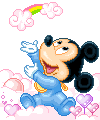 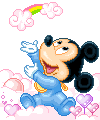 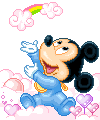 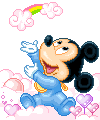 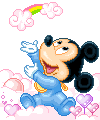 พลังของภาษา เชื่อว่าทุกคนคงจำเรื่องราวของพระพุทธเจ้าได้ เมื่อครั้งที่ท่านพบกับองคุลีมาล ซึ่งพยายามเดินตามท่านเพื่อจะสังหารตามวิสัยโจร แต่ไม่สามารถเดินตามทันพระพุทธเจ้าได้ ในที่สุดองคุลิมาลจึงขอให้ท่านหยุดเดิน พระพุทธองค์จึงกล่าวเป็นปริศนาว่า “เราหยุดแล้ว แต่ท่านสิยังไม่หยุด” เพียงคำกล่าวสั้น ๆ เท่านี้ทำให้องคุลิมาลสำนึกได้ และได้สำเร็จเป็นพระอรหันต์ได้ในที่สุด นี่แสดงถึงพลังของภาษา ที่สามารถเปลี่ยนแปลงชีวิตของคนจากโจรใจบาป ให้กลายเป็นพระอรหันต์ผู้ใจบุญได้พระบาทสมเด็จพระเจ้าอยู่หัวมีพระราชดำรัสขณะที่จะขึ้นครองราชย์สมบัติเป็นพระเจ้าแผ่นดินว่า “เราจะครองแผ่นดินโดยธรรม เพื่อประโยชน์สุขแห่งมหาชนชาวสยาม” จากพระราชดำรัสของพระองค์ทำให้ประเทศไทยร่มเย็นเป็นสุข และเจริญก้าวหน้าด้วยพระบารมีของพระองค์ตลอดระยะเวลามากกว่าครึ่งศตวรรษนี่แสดงถึงพลังของภาษา ที่สามารถพัฒนาสังคมและประเทศให้เจริญรุ่งเรืองได้
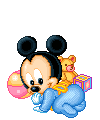 หน่วยที่ 2 ภูมิปัญญาทางภาษาไทย
ความหมายของภูมิปัญญาภูมิปัญญาไทย ตรงกับศัพท์ภาษาอังกฤษว่า Wisdom หมายถึง ความรู้ความสามารถ วิธีการผลงานที่คนไทยได้ค้นคว้า รวบรวม และจัดเป็นความรู้ ถ่ายทอด ปรับปรุง จากคนรุ่นหนึ่งมาสู่คนอีกรุ่นหนึ่ง จนเกิดผลิตผลที่ดี งดงาม มีคุณค่า มีประโยชน์ สามารถนำมาแก้ปัญหาและพัฒนาวิถีชีวิตได้แต่ละหมู่บ้าน แต่ละชุมชนไทย ล้วนมีการทำมาหากินที่สอดคล้องกับภูมิประเทศ มีผู้นำที่มีความรู้ มีฝีมือทางช่าง สามารถคิดประดิษฐ์ ตัดสินใจแก้ปัญหาของชาวบ้านได้ ผู้นำเหล่านี้ เรียกว่า ปราชญ์ชาวบ้าน หรือผู้ทรงภูมิปัญญาไทย
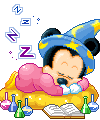 ประเภทของภูมิปัญญา

1. ภูมิปัญญาด้านคติธรรม ความคิด ความเชื่อ หลักการที่เป็นพื้นฐานขององค์ความรู้ที่เกิดจากการสั่งถ่ายทอดกันมา2. ภูมิปัญญาด้านศิลปวัฒนธรรมและขนบธรรมเนียมประเพณีที่เป็นแบบแผนการดำเนินชีวิตที่ปฏิบัติสืบทอดกันมา3. ภูมิปัญญาด้านการประกอบอาชีพในท้องถิ่น ที่ยึดหลักการพึ่งตนเองและได้รับการพัฒนาให้เหมาะสมกับกาลสมัย4. ภูมิปัญญาด้านแนวความคิด หลักปฏิบัติ และเทคโนโลยีสมัยใหม่ ที่ชาวบ้านนำมาดัดแปลงใช้ในชุมชนอย่างเหมาะสมกับสภาพแวดล้อมและความเป็นอยู่
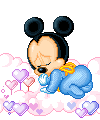 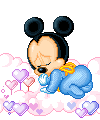 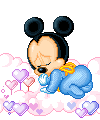 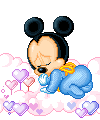 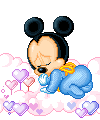 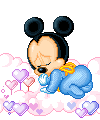 ความหมายของภูมิปัญญาทางภาษษไทย

 ภูมิปัญญาไทย ตรงกับศัพท์ภาษาอังกฤษว่า Wisdom หมายถึง ความรู้ความสามารถ วิธีการผลงานที่คนไทยได้ค้นคว้า รวบรวม และจัดเป็นความรู้ ถ่ายทอด ปรับปรุง จากคนรุ่นหนึ่งมาสู่คนอีกรุ่นหนึ่ง จนเกิดผลิตผลที่ดี งดงาม มีคุณค่า มีประโยชน์ สามารถนำมาแก้ปัญหาและพัฒนาวิถีชีวิตได้แต่ละหมู่บ้าน แต่ละชุมชนไทย ล้วนมีการทำมาหากินที่สอดคล้องกับภูมิประเทศ มีผู้นำที่มีความรู้ มีฝีมือทางช่าง สามารถคิดประดิษฐ์ ตัดสินใจแก้ปัญหาของชาวบ้านได้ ผู้นำเหล่านี้ เรียกว่า ปราชญ์ชาวบ้าน หรือผู้ทรงภูมิปัญญาไทย
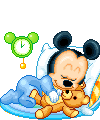 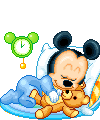 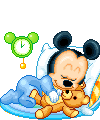 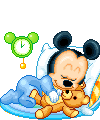 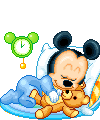 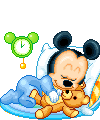 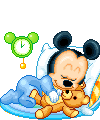 ลักษณะของภูมิปัญญาไทย
1. ภูมิปัญญาไทยมีลักษณะเป็นทั้งความรู้ ทักษะ ความเชื่อ และพฤติกรรม 
2. ภูมิปัญญาไทยแสดงถึงความสัมพันธ์ระหว่างคนกับคน คนกับธรรมชาติ สิ่งแวดล้อม และคนกับสิ่งเหนือธรรมชาติ 
3. ภูมิปัญญาไทยเป็นองค์รวมหรือกิจกรรมทุกอย่างในวิถีชีวิตของคน 
4. ภูมิปัญญาไทยเป็นเรื่องของการแก้ปัญหา การจัดการ การปรับตัว และการเรียนรู้ เพื่อความอยู่รอดของบุคคล ชุมชน และสังคม 
5. ภูมิปัญญาไทยเป็นพื้นฐานสำคัญในการมองชีวิต เป็นพื้นฐานความรู้ในเรื่องต่างๆ 
6. ภูมิปัญญาไทยมีลักษณะเฉพาะ หรือมีเอกลักษณ์ในตัวเอง 
7. ภูมิปัญญาไทยมีการเปลี่ยนแปลงเพื่อการปรับสมดุลในพัฒนาการทางสังคม
หน่วยที่ 3 กระบวนการการฟัง
ความหมายและความสำคัญของการฟัง
     ในวันหนึ่งๆ โสตประสาทเราได้ยินเสียงต่าง ๆ มากมายทั้งที่ตั้งใจฟังและไม่ได้ตั้งใจฟัง ความรู้เกี่ยวกับความหมายและความสำคัญของการฟัง มีดังนี้
ความหมายของการฟัง
การฟัง (Listening) หมายถึง การรับสารทางโสตประสาท เพื่อรับรู้ความหมายจากเสียงที่ได้ยิน ซึ่งถ้าจะกล่าวให้ชัดเจนยิ่งแล้ว การฟังจะประกอบด้วยส่วนสำคัญ 4 ส่วน ดังนี้

ดังนั้น การฟังจึงหมายรวมไปถึงการตั้งใจฟังเพื่อให้รู้เรื่อง เข้าใจความหมายของเรื่องที่ได้ยิน ตลอดจนใช้สติปัญญาใคร่ครวญว่าควรเชื่อหรือไม่ เพียงใด จนกระทั่งนำเรื่องที่ฟังไปใช้ให้เกิดประโยชน์ การฟังเป็นทักษะการรับสารที่ใช้มากที่สุดในชีวิตประจำวัน เช่น ฟังข่าว ฟังประกาศ ฟังเพลง ฟังละครวิทยุ เป็นต้น โดยเฉพาะผู้ที่อยู่ในวัยศึกษาเล่าเรียนต้องฟังความรู้จากครูอาจารย์ ฟังวิทยากรบรรยายให้ความรู้ เพื่อนำไปใช้ให้เกิดประโยชน์
จุดมุ่งหมายของการฟัง     เวลาเราฟังเรามักไม่ทันคิดว่า เราฟังเพื่อความมุ่งหมายอะไรแต่เรารู้ว่า เมื่อเราไปฟังดนตรี เราฟังเพื่อความเพลิดเพลินและความสุขใจเป็นสำคัญ เมื่อไปฟังปาฐกถาเราอาจฟังเพื่อให้ได้รับความรู้และได้รับความเพลิดเพลินด้วย แต่ถึงกระนั้นก็ดีหากเรากำหนดจุดมุ่งหมายในการฟังแต่ละครั้งแต่ละเรื่องไว้ก็จะทำให้เราตั้งใจฟังทำให้เกิดความเข้าใจเนื้อหาสาระของเรื่องที่ฟังและได้รับประโยชน์จากการฟังอย่างเต็มที่ เราพอจะแบ่งจุดมุ่งหมายของการฟังออกได้ดังนี้                -  การฟังเพื่อติดต่อสื่อสารในชีวิตประจำวัน                 -  การฟังเพื่อความเพลิดเพลิน                -  การฟังเพื่อรับความรู้                 -  การฟังเพื่อได้คติชีวิตและความจรรโลงใจ
หลักการฟัง การฟัง  คือ  การรับรู้ความหมายจากเสียงที่ได้ยิน  เป็นการรับรู้สารทางหู  ในชีวิตประจำวันของเราเราใช้เวลานการฟังทั้งที่ฟังจากบุคคลโดยตรง    และฟังจากจากสื่ออิเล็คทรอนิคส์ต่างๆ  เพราะข่าวสารความรู้และศิลปะวิทยาการต่องๆ ที่มนุษย์ถ่ายทอดกันตั้งแต่สมัยโบราณจนถึง ปัจจุบันยังใช้วิธีการพูดอธิบายให้ฟังแม้จะมีหนังสือบันทึกไว้เป็นลายลักษณ์อักษรแล้วก็ตาม หลักการฟังที่ดี    การฟังที่ดีมีหลักสำคัญคือ1. ฟังให้ตรงตามความมุ่งหมาย  โดยทั่วไปแล้หลักการฟังมีความมุ่งหมายหลัก  3  ประการ    1.1 ฟังเพื่อความเพลิดเพลิน  ได้แก่  การฟังเรื่องราวที่สนุกสนาน    1.2 ฟังเพื่อความรู้  ได้แก่ การฟังเรื่องราวทางวิชาการ ข่าวสารและข้อเสนอแนะต่างๆ    1.3 ฟังเพื่อให้ได้คติชีวิตหรือความจรรโลงใจ  ได้แก่  การฟังที่ก่อให้เกิดสติปัญญาความสุขุมและวิจารณญาณเพื่อเชิดชูจิตใจให้สูงขึ้นประณีตขึ้น2. ฟังโดยมีความพร้อม ความพร้อมในที่นี้ หมายถึง ความพร้อมทั้งร่างกายและจิตใจ และความพร้อมทางสติปัญญา    ความพร้อมทางร่างกาย  หมายถึง  การมีสุขภาพทางร่างกายเป็นปกติ  ไม่เหนื่อย  ไม่อิดโรย           ความพร้อมทางจิตใจ  หมายถึง  การมีพื้นฐานความรู้ความเข้าใจอย่างเพียงพอ3. ฟังโดยมีสมาธิ  หมายถึง  ฟังด้วยความตั้งใจมั่น  จดจ่ออยู้กับเรื่องที่ฟัง  ไม่ปล่อยจิตใจให้เลื่อนลอยไปที่อื่น4. ฟังด้วยความกระตือรือร้น   ผู้ที่ฟังด้วยความกระตือรือร้นมักจะเป็นผู้ฟังที่มองเห็นประโยชน์หรือเห็นคุณค่าจึงสนใจเรื่องที่ตนจะฟัง 5. ฟังโดยไม่อคติ   ผู้ฟังโดยไม่อคติต้องพิจารณาให้ละเอียดถี่ถ้วน  ไม่เป็นโทษแก่ผู้อื่น
การปรับปรุบประสิทธิภาพในการฟัง
         ประสิทธิภาพการฟัง คือความสามารถของผู้ฟังในการรับรู้ เข้าใจ จดจำ และวิจารณ์ข้อความที่ได้ฟัง
         วีธีปรับปรุงประสิทธิภาพการฟัง
1 เตรียมตัวก่อนฟัง
2 เลือกที่นั่งฟังให้เหมาะสม
3 ฟังด้วยคาวมตั้งใจ
4 ฟังโยมีปฏิกิริยาสัมพันธ์กับผู้พูดอย่างจิงใจ
5 รู้จักปรับตัวให้เข้ากับสภาพที่ผิดปกติ
6 จดบันทึกเรื่องที่ฟังอย่างถูกวิธีและนำไปใช้ประโยชน์ได้
มารยาทในการฟัง
        ในตอนต้นได้กล่าวถึงความสำคัญของการฟังประการหนึ่งว่า  การฟังเป็นมารยาทในสังคมไม่ว่าจะเป็นการฟังคู่สนทนาหรือฟังในที่ประชุม  เราควรระมัดระวังที่จะไม่แสดงกิริยาท่าทางซึ่งจะเป็นการเสียมารยาทสังคม  หลักการต่อไปนี้จะบอกถึงมารยาทการฟังโดยทั่วไปกับมารยาทการฟังในที่ประชุม  ขอให้นักเรียนเสนอประเด็นอื่น ๆ เพิ่มเติมตามสมควร
        มารยาทในการฟังโดยทั่วไป
        การฟังโดยทั่วไปเป็นการฟังในลักษณะของการสนทนาทั้งที่เป็นทางการ  กึ่งทางการ  หรือไม่เป็นทางการ  เราจะต้องมีมารยาทในการฟัง  ดังนี้
        1.  ฟังด้วยความตั้งใจและมีสมาธิในการฟัง
        2.  แสดงความสนใจต่อเรื่องที่ฟังและต่อผู้พูดด้วยการมองผู้พูดและไม่พูดคุยกับผู้อื่นขณะที่ฟัง
        3.  ไม่พูดแทรกขณะที่ผู้พูดกำลังพูดอยู่  แต่ควรฟังเรื่องให้จบก่อนแล้วค่อยซักถามหรือแสดงความคิดเห็นเพิ่มเติม  หรือรอให้ผู้พูดเปิดโอกาสให้ซักถาม
        4.  แสดงสีหน้าท่าทางพอใจในการฟัง  และมีปฏิสัมพันธ์กับผู้พูดเป็นระยะ ๆ  เช่น  พยักหน้าคล้อยตาม  ยิ้ม  จ้องมองผู้พูด  ตอบคำถาม  พูดเสริมความ
        5.  เมื่อฟังผู้ใหญ่พูดต้องอยู่ในอาการสำรวม  ไม่หันซ้ายหันขวา  เอาใจใส่และแสดงอาการตอบรับด้วยความสำรวม
        6.  แม้จะรู้สึกขัดแย้งกับความคิดของผู้พูด  ก็ควรอดทนและเปิดใจกว้างยอมรับฟังความคิดเห็นนั้น ๆ
ข้อบกพร่องในการฟัง
      การพูด อาจทำให้เกิดข้อบกพร่องในการพูดได้ ข้อบกพร่องในการพูดมีดังนี้
1 จังหวะ และลีลาในการพูด
1.1 พูดดังหรือเร็วเกินไป
1.2 พูดเร็วหรือช้าเกินไป
1.3 พูดอึกอัก หือพูดติดอ่าง
2 ไม่มีมารยาทในการพูด เช่น การสนทนาพูดแตเรื่องของตนเอง ผูกขาดการพูดคนเดียว
3 การใช้ภาษา 
3.1 ใช้ภาษาแสลง หรือถาษาตลาด
3.2 ยกคำอ้างอิง คำพังเพย ภาษิตไม่ถูกต้อง
3.3 ใช้ภาษาต่างประเทศปนไทย
4 เกี่ยวกัยเนื้อเรื่องที่พูด
5เกี่ยวกับการสร้างบัรรยากาศที่ดี
ประเภทของการฟัง
1. การฟังแบบผ่านหู (Passive Listening)
          การฟังประเภทนี้เป็นการฟังโดยมิได้ตั้งใจหรือฟังแบบผ่าน ๆ หู การได้ยินเสียงดนตรีเป็นส่วนประกอบของเหตุการณ์ใดเหตุการณ์หนึ่งที่ผู้นั้นกำลังกระทำอยู่ซึ่งเรากระทำกันอยู่ทั่วไปและเกือบตลอดเวลา เช่น การฟังเพลงตามห้างศูนย์การค้าขณะเดินเลือกซื้อสินค้าก็จะได้ยินเสียงเพลงลอยอยู่ในบรรยากาศ, ขณะรับประทานอาหารในร้านอาหารก็จะมีเสียงเพลงเพราะ ๆ เคล้าเข้าไประหว่างการรับประทานอาหารหรือการพูดคุย, ดนตรีประกอบในโฆษณา, ดนตรีประกอบรายการวิทยุ – โทรทัศน์ หรือดนตรีที่ใช้เป็นแบ็คกราวด์ในภาพยนต์ต่าง ๆ เป็นต้น หรือหากจะเรียกว่าเป็นการได้ยินแบบไม่ได้ตั้งใจก็คงไม่ผิดเท่าใดนัก          การรับฟังดนตรีในระดับนี้จิตใจและความคิดของผู้ฟังไม่ได้มีใจจดจ่ออยู่กับเสียงดนตรีโดยตรงสักเท่าไร แต่สิ่งที่เกิดขึ้นคือ ผู้ฟังในระดับนี้จะได้รับความเพลิดเพลินใจสบายอารมณ์จากการซึมซาบไปกับบรรยากาศที่เสียงดนตรีนั้นมีส่วนสร้างขึ้น ซึ่งเป็นผลของเสียงดนตรีที่มีต่อสภาพแวดล้อมและจิตใจของมนุษย์
2. การฟังด้วยความตั้งใจ (Sensuous Listening)
          การฟังดนตรีประเภทนี้เป็นระดับการฟังที่มีความตั้งใจฟังมากขึ้นกว่าระดับที่ 1 ผู้ฟังจะเกิดความนิยมชมชื่นกับเสียงดนตรีที่ไพเราะอาจเริ่มติดใจเสียงกระจ่างใสของโซปราโนแซกโซโฟน, เสียงสดใสของไวโอลิน, หรือเสียงดุดันของทรัมเป็ต ผู้ฟังระดับนี้ถ้าเขาชอบฟังเพลงประเภทใดก็มักให้ความสนใจต่อรายละเอียดของเพลงประเภทนั้นเป็นพิเศษ และส่วนมากเป็นผู้ที่ได้รับการศึกษาขั้นปานกลางไปจนถึงขั้นสูง และเป็นผู้ที่พร้อมจะได้รับความซาบซึ้งในคุณค่าทางด้านสุนทรียภาพ
3. การฟังอย่างเข้าถึงอารมณ์ (Emotional Listening)
          การฟังดนตรีประเภทนี้ผู้ฟังมีจิตใจและความรู้สึกจดจ่อต่อเพลงที่ตนชอบฟังไปตามอารมณ์หรือมีปฏิกิริยาต่อเสียงดนตรีมากขึ้น ฟังเนื่องจากดนตรีทำให้สนใจและเกิดอารมณ์ร่วมขึ้นในจิตใจไปกับอารมณ์ต่าง ๆ ที่เขาคิดว่าเสียงเพลงสื่อออกมา เช่น เมื่อเรามีอารมณ์เศร้า มีอาการหม่นหมองปวดร้าวกระวนกระวายใจเพราะเรื่องใดเรื่องหนึ่งหากในช่วงเวลาขณะนั้นมีเสียงเพลงเข้ามาโดยเป็นเพลงซึ่งสื่ออารมณ์คล้ายคลึงกับอารมณ์ที่กำลังประสบอยู่ เราจะเปิดหูเปิดใจออกไปซึมซาบไปกับเสียงเพลงนั้น เป็นต้น
          การฟังดนตรีประเภทนี้เป็นสิ่งที่เกิดขึ้นโดยสามัญเช่นกันเพราะคนเราโดยทั่วไปก็มีอารมณ์ ความรู้สึก และจิตใจแปรปรวนไปตามธรรมชาติของมนุษย์ด้วยกันทั้งสิ้นและมูลเหตุลึก ๆ ที่จูงใจให้เราติดใจฟังดนตรีด้วยระดับการฟังประเภทนี้ก็คือ ความรู้สึกพอใจ นอกจากนี้ยังเกิดจากความตั้งอกตั้งใจ มีจิตใจจดจ่อ มุ่งฟังส่วนที่เป็นอารมณ์สุข อารมณ์เศร้าของดนตรี ในแง่ที่มาสัมพันธ์กับอารมณ์ของตนเอง แต่ก็ยังมิได้มีความเข้าใจในดนตรีจนถึงขั้นซาบซึ้งอย่างแท้จริง
4. การฟังโดยรับรู้ความซาบซึ้ง (Perceptive Listening)
          การฟังประเภทนี้เป็นการฟังที่ผู้ฟังเห็นสุนทรีย์หรือเห็นความงามขององค์ประกอบต่าง ๆ ของเสียงดนตรีโดยตรง ซึ่งอาศัยความมีสมาธิ และมีสภาพจิตใจ อารมณ์ที่สงบนิ่ง เป็นการเห็นความงามของการที่องค์ประกอบต่าง ๆ นั้นมาสัมพันธ์กันอย่างลงตัวอย่างมีศิลปะ องค์ประกอบพื้นฐานของดนตรี เช่น การเคลื่อนไหวเปลี่ยนแปลงของแนวทำนอง จังหวะ เสียงประสาน และสีสันของเสียงซึ่งคีตกวีได้ทำการยักย้ายถ่ายเทและปรุงแต่งขึ้นอย่างมีศิลปะ สามารถวิเคราะห์วิจารณ์ดนตรีได้โดยมีหลักการเป็นผู้ฟังดนตรีที่มีการศึกษาค้นคว้าสั่งสมประสบการณ์ในการฟังมาเป็นอย่างดี
หน่วยที่ 4 กระบวนการพูด
.1 ความหมายของการพูด การพูดเป็นพฤติกรรมการสื่อสารที่ใช้กันแพร่หลายทั่วไป ผู้พูดสามารถใช้ทั้งวจนะภาษาและอวัจนะภาษาในการส่งสารติดต่อไปยังผู้ฟังได้ชัดเจนและรวดเร็วการพูด หมายถึง การสื่อความหมายของมนุษย์โดยการใช้เสียง และกิริยาท่าทางเป็นเครื่องถ่ายทอดความรู้ความคิด และความรู้สึกจากผู้พูดไปสู่ผู้ฟัง         วาทการ เป็นคำศัพท์หนึ่ง ซึ่งทางวิชาการนิยมใช้แทน การพูด
.2 ความสำคัญของการพูด การพูดเป็นปัจจัยสำคัญของกระบวนการสื่อสารของมนุษย์มาแต่สมัยไหนๆ คนสมัยเก่าใช้วิธีพูดด้วยการบอกเล่าต่อๆ กันเพื่อประโยชน์ต่อการถ่ายทอดความรู้ให้แก่ลูกๆ หลานๆหรือผู้ที่มีความเกี่ยวข้องกับตนสืบเนื่องกันมาไม่ขาดสาย ปัจจุบันการพูดก็ยิ่งทวีความสำคัญมากขึ้นทั้งนี้เพราะโลกได้มีความเจริญก้าวหน้าทางด้านเทคโนโลยีอย่างรวดเร็ว เกิดมีนวัตกรรมทางการศึกษา ผ่านสื่ออิเล็กทรอนิกส์ได้แก่ วิทยุกระจายเสียงวิทยุโทรทัศน์ภาพยนตร์แถบบันทึกเสียงและภาพ สื่ออิเล็กทรอนิกส์เหล่านี้แพร่หลายอยู่ทั่วประเทศโดยเฉพาะอย่างยิ่งคือ วิทยุกระจายเสียงและวิทยุโทรทัศน์มีส่วนช่วยให้การสื่อสารทางการพูดให้เป็นประโยชน์ต่อผู้ฟังทั้งในด้านการศึกษาและการเรียนรู้ทุกชนิดได้อย่างรวดเร็วอิทธิพลของคำพูดสามารถทำให้ผู้พูดประสบความสำเร็จในด้านต่างๆมาแล้วจำนวนมากโดยเฉพาะอาชีพด้านการพูด